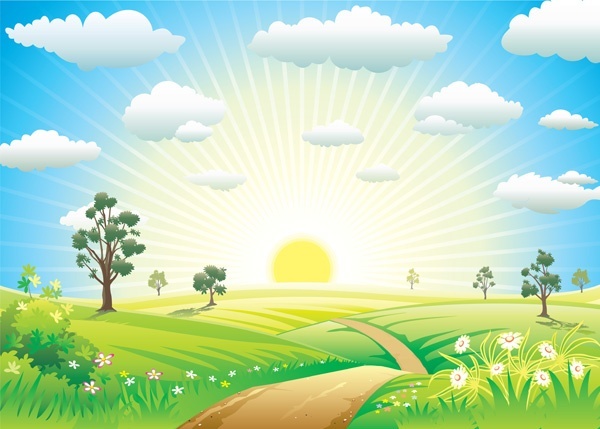 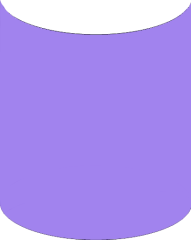 Lĩnh vực phát triển nhận thức
Chủ đề: Nghề nghiệp
Đề tài: Làm quen với toán
Nhận biết , phân biệt khối vuông, khối chữ nhật.
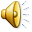 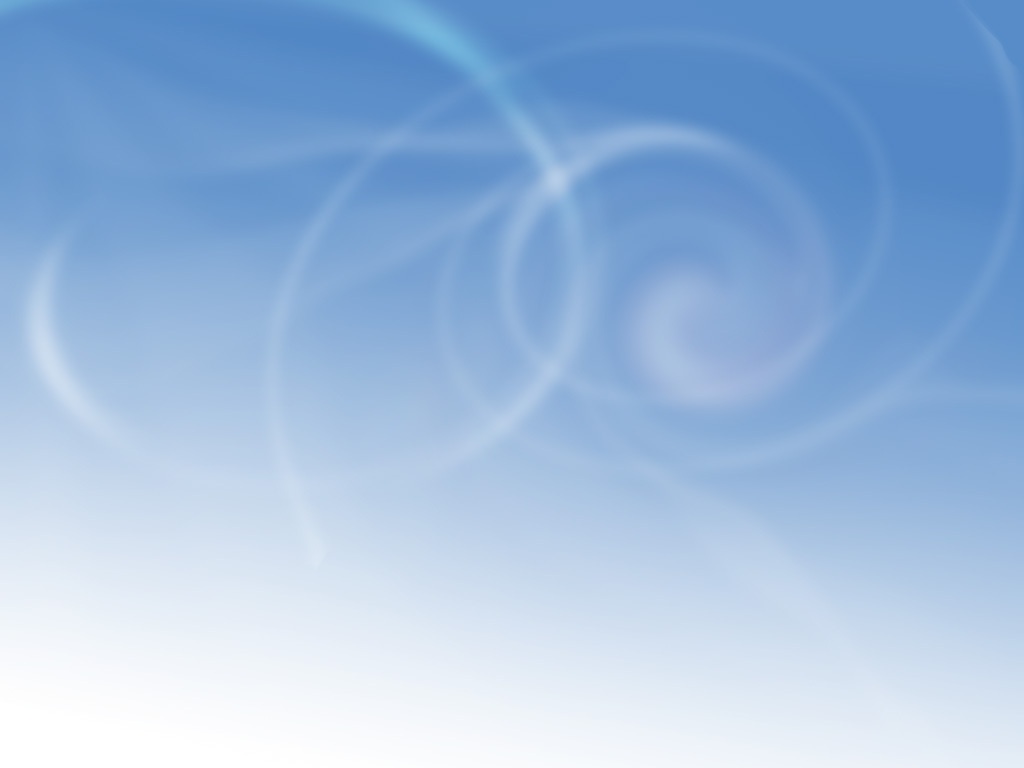 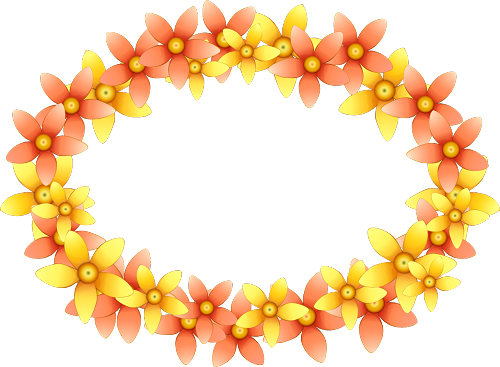 Chào mừng các bé đến với chương trình 
Bé vui học toán
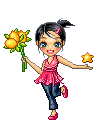 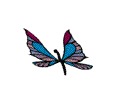 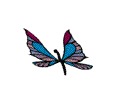 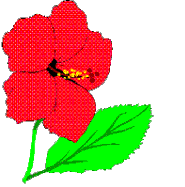 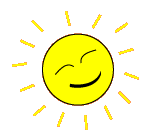 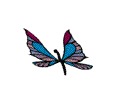 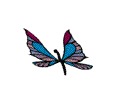 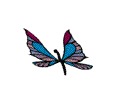 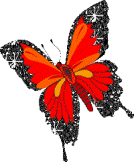 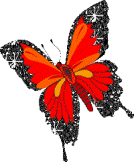 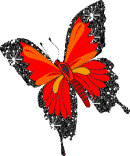 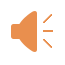 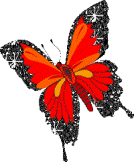 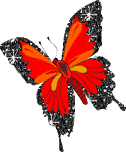 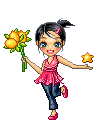 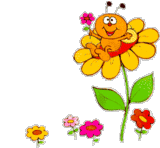 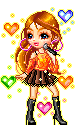 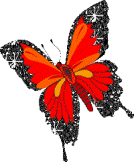 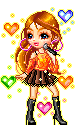 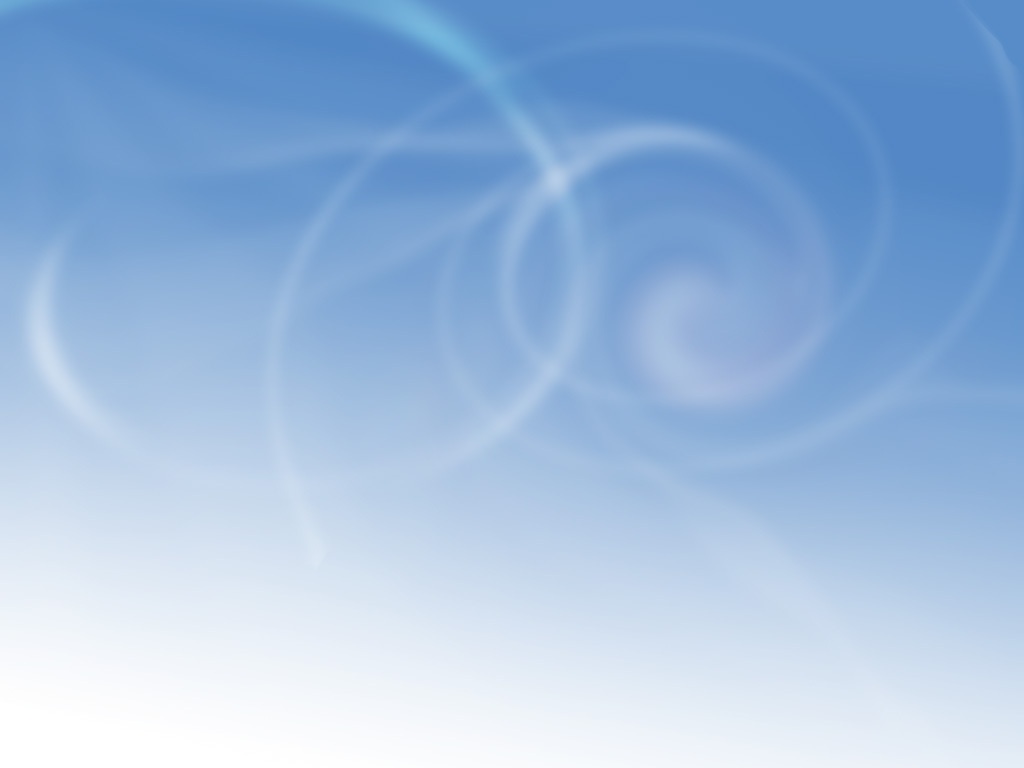 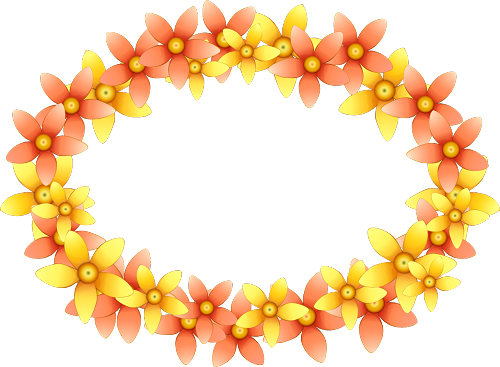 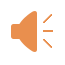 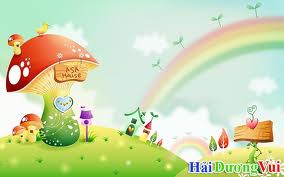 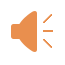 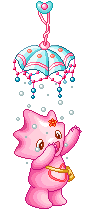 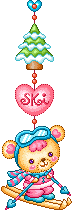 Khối vuông
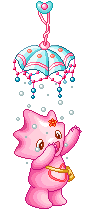 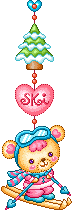 Khối chữ nhật
So sánh:
[Speaker Notes: Giáo viên click mouse lần lượt qua các nút theo hướng từ trái qua phải, để trình bày hình vẽ minh hoa các đặc tính của khối cầu.]
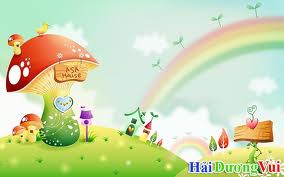 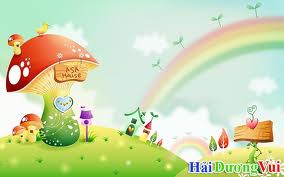 Trò chơi 1:
Thi xem ai nhanh.
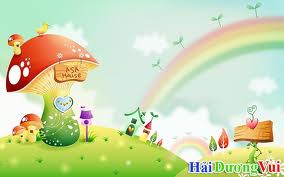 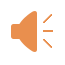 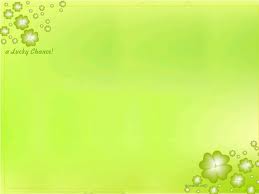 Trò chơi 2:
Chung sức
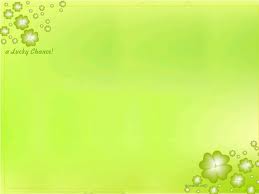 Trò chơi 2:
Chung sức
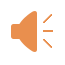 Giờ học kết thúc.
 Cảm ơn các cô giáo và các bé.
 Chào tạm biệt
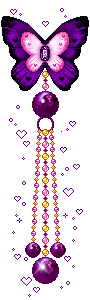 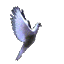 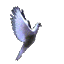 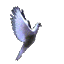 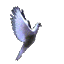 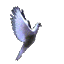 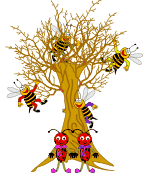 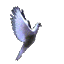 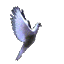 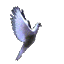 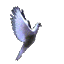 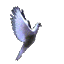 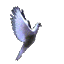 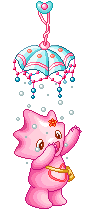 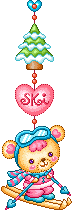